এই মডেল কন্টেন্টটি পাঠদানের পূর্বে অনুগ্রহপূর্বক কন্টেন্টটি একবার দেখে নিন এবং স্লাইডের সংগে দেয়া নির্দেশনা ভালভাবে পড়ে নিন। পাঠদানে নিজস্ব কৌশল প্রয়োগে  প্রয়োজনে নির্মাতার সংগে যোগাযোগ করুন। কন্টেন্টটি ব্যবহারের জন্য আপনাকে অজস্র ধন্যবাদ।
1
Wednesday, October 28, 2015
মিজানুর - গাইবান্ধা
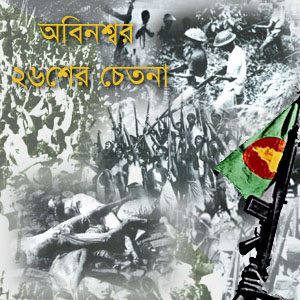 সকল শিক্ষার্থীকে
      স্বাগতম
10/28/2015
MIJAN-GAI
2
পাঠ পরিচিতি
শিক্ষক পরিচিতি
পরিচিতি
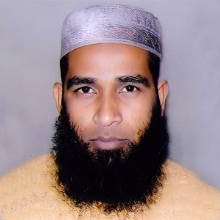 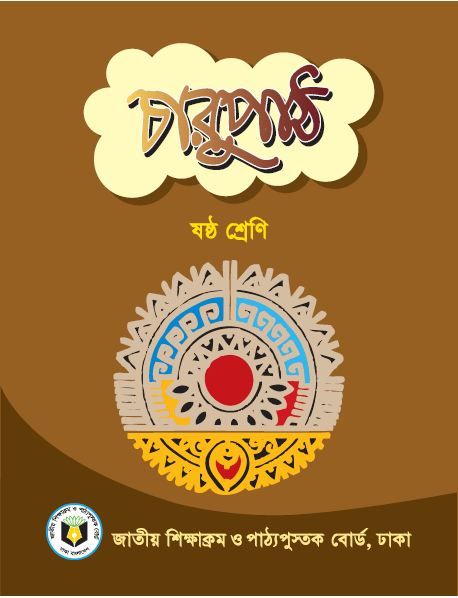 মোঃ মিজানুর রহমান 
সহকারী শিক্ষক (বাংলা ) 
গাইবান্ধা সরকারি উচ্চ বালক বিদ্যালয়। 
মুঠোফোন- 01717016140 
 asrumijan@gmail.com
বিষয়: বাংলা ১ম পত্র 
   (১ম অংশ)
শ্রেণি: ৬ষ্ঠ   
সময়: ৫০ মিনিট
10/28/2015
MIJANUR-GAIBANDHA
3
ভিডিওটি ভালভাবে দেখ
এখন বল ভিডিওটিতে কি প্রকাশ পেয়েছে?
10/28/2015
MIJAN-GAI
4
[Speaker Notes: মক্তিযুদ্ধ সম্পর্কিত একটি গল্প আমরা আজ পড়ব ।]
তোলপাড়(প্রথম অংশ)
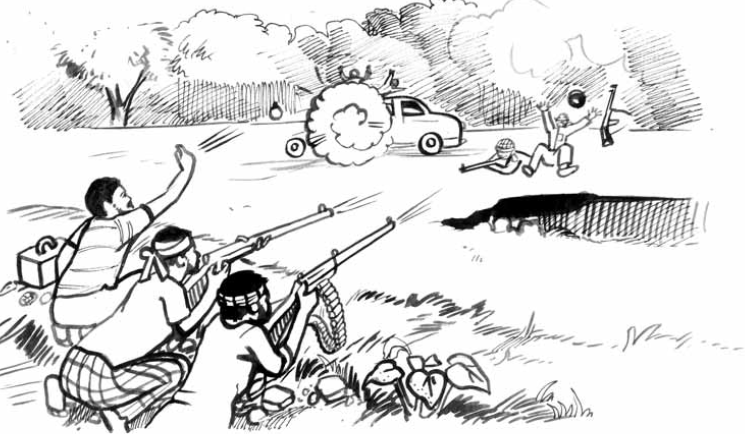 শওকত ওসমান
10/28/2015
MIJAN-GAI
5
শিখনফল
এ পাঠ শেষে শিক্ষার্থীরা
লেখক শওকত ওসমান এর পরিচিতি উল্লেখ করতে পারবে ।
নির্বাচিত অংশটুকু (একদিন সকালে -------- সাহস হয় না) 
      শুদ্ধ উচ্চারণে পড়তে পারবে। 
অজানা  শব্দের অর্থ বলতে পারবে এবং অনুচ্ছেদ রচনা করতে পারবে।
পঁচিশে মার্চ রাত্রে পাঞ্জাবি মিলিটারিরা যে তান্ডব চালিয়েছিল তা বর্ণনা করতে পারবে ।
মুক্তিযুদ্ধের সময় যে সব মানুষ উদ্বাস্তু হয়েছিল তাদের দুঃখ দুর্দশার চিত্র ব্যাখ্যা করতে পারবে ।
10/28/2015
mijanur-ggbhs
6
জন্ম
১৯১৭ খ্রিষ্টাব্দ ২রা  জানুয়ারি
মৃত্যু
১৯৯৮খ্রিষ্টাব্দ     ১৪ই মে
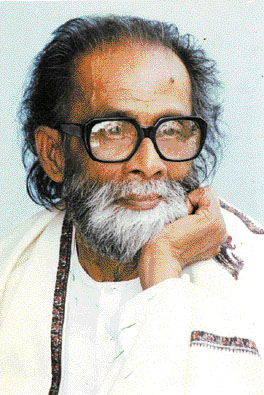 পেশা
সাহিত্যের অধ্যাপক
শেখ 
আজিজুর
 রহমান
প্রকৃতনাম
আদমজী,বাংলা একাডেমী,একুশে পদক,নাসির উদ্দীন
পুরস্কার
[Speaker Notes: এই স্লাইডটি দেখানোর পূর্বে লেখক পরিচিতি শিক্ষার্থীদের পড়তে বলব । একক কাজের পরেও শিক্ষার্থীদের দেয়া তথ্যের উপর ফলাবর্তন হিসেবে এই স্লাইডটি প্রদর্শন করব ।]
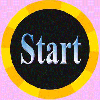 একক কাজ
লেখকের জন্মসাল, প্রকৃত নাম,পেশা, পুরস্কার  গ্রন্থসমূহের নাম ও মৃত্যুসাল লেখ ।
10/28/2015
MIJANUR-GAIBANDHA
8
[Speaker Notes: একক কাজ দিয়ে শিক্ষার্থীরা তা খাতায় লিখছে কিনা তা তদারকি করলে ভাল হয় ।]
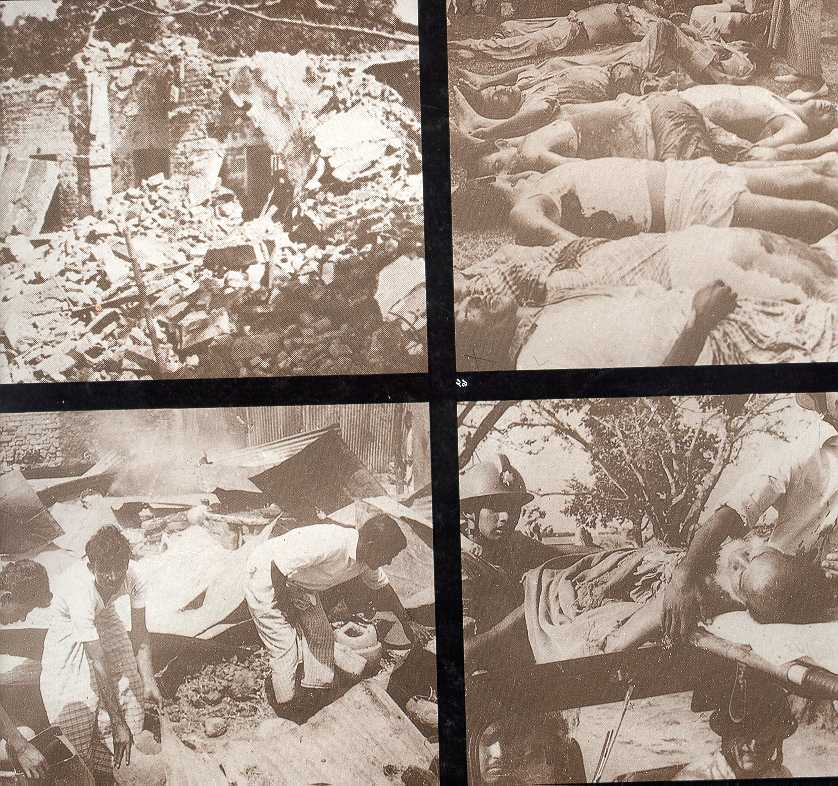 আদর্শপাঠ
10/28/2015
mijanur-ggbhs
9
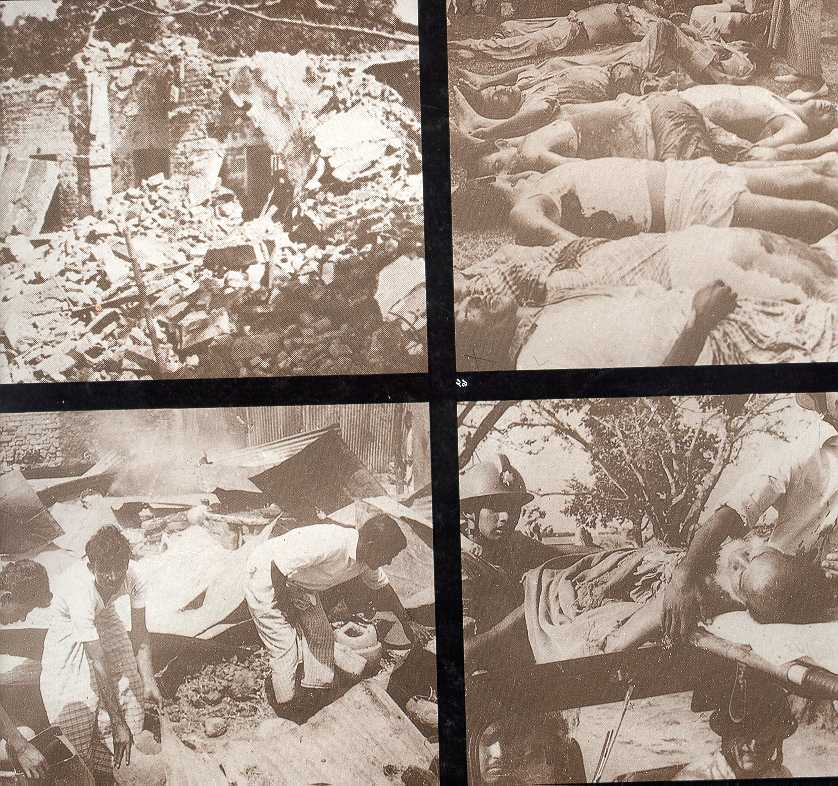 সরবপাঠ
10/28/2015
mijanur-ggbhs
10
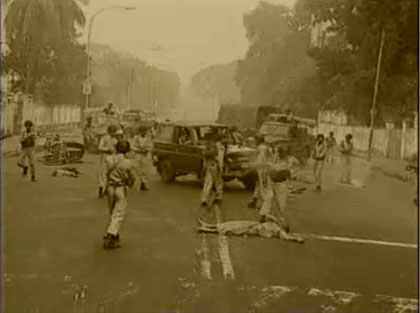 পাঞ্জাবি মিলিটারি
পাকিস্তানের পাঞ্জাব রেজিমেন্টের সৈনিক ।
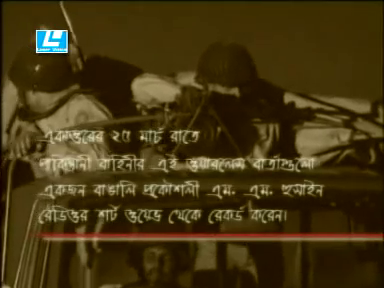 পঁচিশে মার্চ
১৯৭১ সালের 
২৫ শে মার্চ।
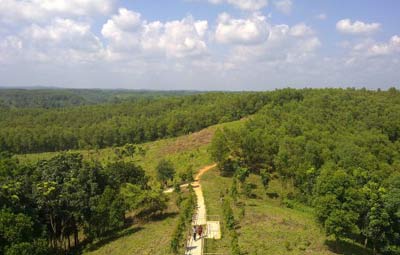 গারো পাহাড়
ময়মনসিংহ অঞ্চলে অবস্থিত।
10/28/2015
mijanur-ggbhs
11
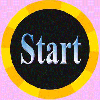 জোড়ায় কাজ
ক্লিক করুন
জোড়ায় আলোচনা করে পঁচিশে মার্চ সম্পর্কে ৫ টি বাক্য লেখ ।
10/28/2015
MIJANUR-GAIBANDHA
12
[Speaker Notes: জোড়ায় কাজটি দেয়ার পূর্বে ক্লিক করুন  এ ক্লিক করে সংশ্লিষ্ট ভিডিওটি আবার দেখানো যেতে পারে ।]
একদিন বিকেলে হন্তদন্ত সাবু বাড়ির উঠান থেকে ‘মা মা’ চিৎকার দিতে দিতে ঘরে 
ঢুকল। জৈতুন বিবি হকচকিয়ে যায়। রান্নাঘরে পাক করছিল সে। তাড়াতাড়ি বেরিয়ে 
শুধায়, কী রে –এত চিক্কর পাড়স ক্যান? 

-মা, ঢাকা শহরে গুলি কইরা মানুষ মারছে –
-কে মারছে ?
-পাঞ্জাবি মিলিটারি।
10/28/2015
MIJAN-GAI
13
[Speaker Notes: এই স্লাইডটি দেখিয়ে পাঠ বিশ্লেষণ করা যেতে পারে  ।]
ভিডিওটি ভালভাবে দেখ
10/28/2015
MIJAN-GAI
14
[Speaker Notes: ১৪ ও ১৫ নং স্লাইডটি দেখানোর পর দলীয় কাজ দেয়া যেতে পারে।]
10/28/2015
MIJAN-GAI
15
[Speaker Notes: ১৪ ও ১৫ নং স্লাইডটি দেখানোর পর দলীয় কাজ দেয়া যেতে পারে।]
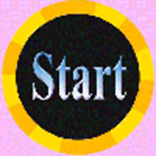 দলীয় কাজ
মুক্তিযুদ্ধের সময় যে সব মানুষ উদ্বাস্তু হয়েছিল তাদের দুঃখ দুর্দশার চিত্র ব্যাখ্যা কর।
10/28/2015
MIJANUR-GAIBANDHA
16
[Speaker Notes: দলীয় কাজ দিয়ে শিক্ষার্থীরা তা খাতায় লিখছে কিনা তা তদারকি করলে ভাল হয় ।]
মূল্যায়ন
শওকত ওসমানের প্রকৃত নাম কী ?
সাবুর মায়ের নাম কী?
সাবু চিৎকার করছিল কেন?
ঢাকা শহর থেকে গাবতলি গ্রামের দুরত্ব কত ?
পাঞ্জাবি মিলিটারিরা কত তারিখে বাঙ্গালীদের 
      উপর ঝাপিয়ে পড়ে?
[Speaker Notes: শেখ আজিজুর রহমান, জৈতুন বিবি , মানুষ মারার কথা শুনে , পঞ্চাশ মাইল ,  পঁচিশে মার্চের রাত্রে ।]
২৫ শে মার্চ রাতে হঠাৎ গুলির শব্দে ঘুম ভেঙে যায় পলাশের। বাইরে এসে দেখে ঢাকার আকাশে লেলিহান শিখা। তখনই সে বেরিয়ে পড়ে পলায়নরত মানুষের সাথে। কোথায় যাবে নিজে জানে না;তবু সবার সাথে ছুটে চলে সে।
আবার চেষ্টা কর
অ্যাকশন বাটন ব্যবহার করে নিচের প্রশ্ন দুটির উত্তর দাও
উদ্দীপকটি ‘তোলপাড়’গল্পের কোন দিকটি তুলে ধরেছে ?
গ. সাবুর কথা
ক. খান সেনাদের কথা
খ. সাবুর মায়ের কথা
ঘ. পলায়নরতদের কথা
উদ্দীপকে ‘তোলপাড়’গল্পের বিষয়বস্তুর প্রকাশ ঘটেছে -
i.সম্পূর্ণ         ii. বিপরীত        iii. আংশিক
উত্তর সঠিক হয়েছে
নিচের কোনটি সঠিক ?
গ. iও ii
খ. ii
ঘ. i ও iii
ক. i
বাড়ির কাজ
মুক্তিযুদ্ধের উপর ১০ লাইনের একটি অনুচ্ছেদ লিখে আনবে।
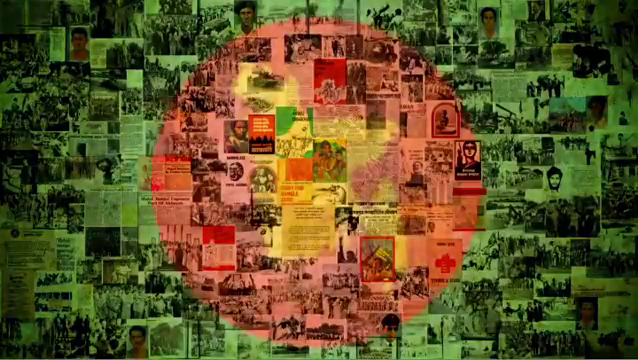 সকল শিক্ষার্থীকে
      ধন্যবাদ
কৃতজ্ঞতা স্বীকার
শিক্ষামন্ত্রণালয়, মাউশি, এনসিটিবি ও এটুআই এর সংশ্লিষ্ট কর্মকর্তাবৃন্দ
এবং কন্টেন্ট সম্পাদক হিসেবে যাঁদের নির্দেশনা, পরামর্শ ও তত্ত্বাবধানে এই মডেল কন্টেন্ট সমৃদ্ধ হয়েছে তাঁরা হলেন:

জনাব মো: ফেরদৌস হোসেন, সহযোগী অধ্যাপক,বাংলা, টিটিসি, খুলনা।
জনাব নিগার সুলতানা, সহকারী অধ্যাপক, বাংলা, ফেনী সরকারি কলেজ ,ফেনী।  
জনাব জেসমীন  জাহান খানম , প্রভাষক , বাংলা, টিটিসি (মহিলা), ময়মনসিংহ।
21